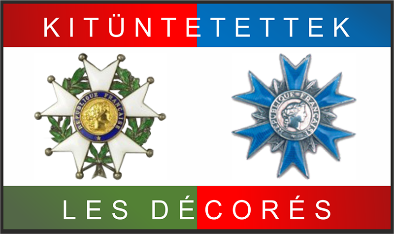 Francia Becsületrend és Nemzeti Érdemrend Magyar Kitüntetettjeinek Szövetsége Egyesület
1088 Budapest, Rákóczi út 1-3.
Közgyűlés 2022. április 26.A Szövetség 2022. évi költségvetéseBudget 2022
A 2022. évi költségvetési tervet az elnökség 2022. április 7. ülésén elfogadásra javasolja a közgyűlésnek
Le projet du Budget 2022 a été discuté et approuvé par le CA lors de sa réunion du 7 avril 2022. Le CA propose l’approbation de ce projet du Budget par le AG.
2022. évi költségvetés/ Budget 2022
2